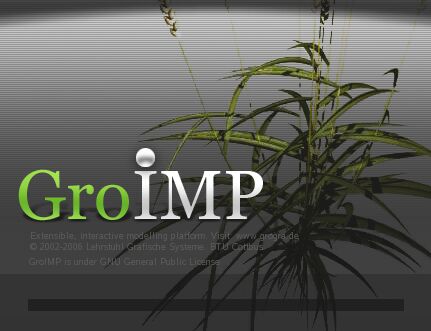 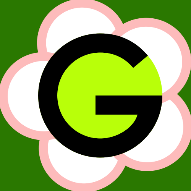 Functional-Structural Plant Models
Summer semester 2022  -

Winfried Kurth

University of Göttingen
Chair of Computer Graphics and Ecoinformatics

8. Lecture: 23rd June, 2022
1
From our last lecture:

 Graph as mathematical basic structure
 Graph replacement rules
 Two rule types: L-system and SPO rules
 Simple spruce model
2
On our next slides:

 Spruce model: discussion of the questions
 Notation of graphs in XL
 The current graph in GroIMP
 derived relations
3
A spruce model in XL (see last lecture)

/* Spruce model     sm09_fichte.rgg       W.K. 11.6.2009  */ 

module T;     /* Terminal buds */
module M1;    /* Side-branch bud 1st order, medial position */
module S1;    /* Side-branch bud 1st order, subapical position */
module M2;    /* Side-branch bud 2nd order, medial position */
module S2;
module M3;
module S3;
module GU(float incd, int age) extends F0;       /* growth unit */
module BA(int age, super.angle) extends RL(angle);
module GA(int age, super.angle) extends RL(angle);
module HA(int age, super.angle) extends RL(angle);

const int ang = 45;
const int x3 = 50;
const int[] a  = { 0, 15, 25, 32, 37, 40 };
const int[] gg = { 0, 0, 4 };
const int[] hh = { 0, 0, 2, 4, 8 };
int n, k;
const float[] prob_n = {0.1, 0.4, 0.3, 0.2};
const int[] n_subap = {5, 6, 7, 8};
4
protected void init() 
[
Axiom ==> P(2) D(1) L(100) T;
]
      
public void grow()
[
x:T ==> Nl(80*TurtleState.length(x)) GU(2.2, 0) 
            RH(random(0, 360)) { k = 0; } 
                for ((1:3))   /* 3 medial side branches 1st order */
	          ( [ MRel(random(0.2, 0.85)) RH(k*120+normal(0, 5.5)) 
	            { k++; } RL(x3+normal(0, 2.2)) BA(0, 0) LMul(0.4) M1 ] )
            RH(random(0, 360)) { n = n_subap[distribution(prob_n)]; k = 0; } 
                for ((1:n))   /* n subapical side branches of 1st order */
                  ( [ MRel(random(0.85, 1)) RH(k*360/n+normal(0, 3.1)) 
                    { k++; } RL(x3+normal(0, 2.2)) BA(0, 0) LMul(0.65) S1 ] )
            T;

x:S1 ==> Nl(80*TurtleState.length(x)) GU(1.3, 0) 
               [ MRel(random(0.85, 1)) RH(15) 
                 RU(ang+normal(0, 2.2)) AdjustLU LMul(0.7) S2 ]
	       [ MRel(random(0.85, 1)) RH(-15) 
	         RU(-ang+normal(0, 2.2)) AdjustLU LMul(0.7) S2 ] GA(0, 0) S1;

x:M1 ==> Nl(80*TurtleState.length(x)) GU(0.8, 0) 
               [ MRel(random(0.85, 1)) RH(15) 
	         RU(ang+normal(0, 2.2)) AdjustLU LMul(0.7) M2 ]
	       [ MRel(random(0.85, 1)) RH(-15) 
	         RU(-ang+normal(0, 2.2)) AdjustLU LMul(0.7) M2 ] HA(0, 0) M1;
5
x:S2 ==> Nl(80*TurtleState.length(x)) GU(1.3, 0)         
	       [ MRel(random(0.85, 1)) RH(10) 
                 RU(ang) AdjustLU LMul(0.7) S3 ]
	       [ MRel(random(0.85, 1)) RH(-10) 
	         RU(-ang) AdjustLU LMul(0.7) S3 ] S2;

x:M2 ==> Nl(80*TurtleState.length(x)) GU(0.8, 0)         
      	       [ MRel(random(0.85, 1)) RH(10) 
                 RU(ang) AdjustLU LMul(0.7) M3 ]
      	       [ MRel(random(0.85, 1)) RH(-10) 
	         RU(-ang) AdjustLU LMul(0.7) M3 ] M2;

x:S3 ==> Nl(80*TurtleState.length(x)) GU(1.3, 0);
x:M3 ==> Nl(80*TurtleState.length(x)) GU(0.8, 0);
GU(incd, t) ==> DlAdd(incd*(t+1)) GU(incd, t+1);
DlAdd(arg) ==> ;

BA(age, angle) ==> BA(age+1,  a[age<5 ? age+1 : 5]);
GA(age, angle) ==> GA(age+1, gg[age<2 ? age+1 : 2]);
HA(age, angle) ==> HA(age+1, hh[age<4 ? age+1 : 4]);
]
6
Try to answer the following questions:

how to increase the thickness growth
	- for all growth units (GU)?
	- for the trunk only?
how can a slimmer crown shape be achieved (e.g., by changing the length growth)?
-   how can the number of main side branches be reduced?
7
Repetition: RELATIONAL GROWTH GRAMMARS
RGG: Relational Growth Grammars, parallel graph grammars
Summary: Structure of a rule of a RGG
(* C *), L,(E) ==> R { P };
Condition
(Set of logical expressions, contains parameters related to node labels from L and C)
Context
(Set of graphs)
Left-hand side of rule
(Set of graphs
to be replaced by R)
Right-hand side of rule
(Set of graphs)
Imperative Code
(List of commands)
Graphs: directed with edge-labels and node-labels
8
Another type of rule
Update rules
Sometimes you don't want to change anything in the graph structure, but only change attributes of a single node (e.g. to calculate the photosynthesis for a leaf). There is a separate rule type for this:
A ::> { imperative Code };

Test the following examples:

sm09_e25.rgg
sm09_e16.rgg
sm09_e18.rgg
9
Display of graphs in the XL programming
  language
● node types must be declared with "module”
● nodes can be all Java objects. In user-made module declarations, methods (functions) and additional variables can be introduced, as in Java
● Notation for nodes in a graph:
	Node type, optionally preceded by: label:
	Examples: A,  Meristem(t),  b:Bud
● Notation for edges in a graph:
	-edgetype->
	<-edgetype-
● Special edge types:
	successor edge: -successor->, > or (blank)
	branch edge: -branch->, +> or  [
	refinement or decomposition edge: />
10
Representation of graphs
Notation for edges in a graph:
  -r-> 	forward
  <-r-	backward
  -r-		forward or backward
  <-r->	forward and backward

  r (edge identifier) = successor, branch, ancestor,
         minDescendants, descendants, ... (more later)
11
User-defined edge types

  const int xxx = EDGE_0;  // or  EDGE_1, ..., EDGE_14

Usage in the graph:  -xxx->, <-xxx-, -xxx-
12
Notations for special edge types (overview)
forward          backward     forward or backward   forward and backward
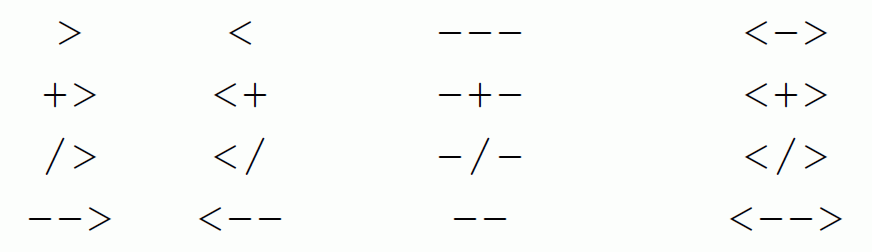 successor
branch
refinement
arbitrary
13
Notation of graphs in XL
Example:
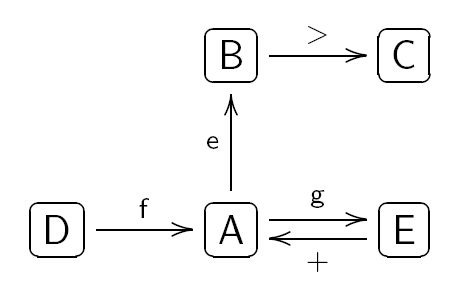 is represented in program code as
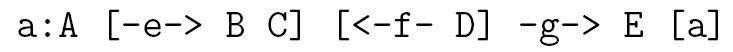 (the representation is not unique!)
( >: successor edge, +: branch edge)
14
How can the following graph be described in XL code?
Bud
>
0
1
X
+
Leaf
15
The current graph
GroIMP maintains always a graph which contains the complete current structural information. This graph is transformed by application of the rules.
Attention: Not all nodes are visible objects in the 3-D view of the structure!
 F0, F(x), Box, Sphere:  Yes
 RU(30), A, B: normally not (if not derived by “extends“
from visible objects)

The graph can be completely visualized in the 2-D graph view (in GroIMP: Panels  -  2D  -  Graph).
16
Load an example RGG file in GroIMP
and execute some steps (do not work with a too complex structure).
Open the 2-D graph view, fix the window with the mouse in the GroIMP user interface and test different layouts (Layout - Edit):

Tree
Sugiyama
Square
Circle
Random
SimpleEdgeBased
Fruchterman

Keep track of the changes of the
graph when you apply the rules
(click on “redraw”)
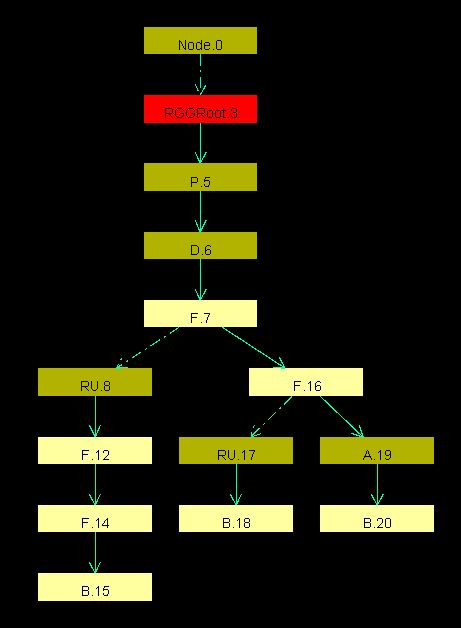 17
Which parts of the current graph of GroIMP are visible (in the 3-D view)?
all geometry nodes which can be accessed from the root (denoted ^) of the graph by exactly one path which consists only of "successor" and "branch" edges

How to enforce that an object is visible in any case:
==>> ^ Object
18
Derived Relations
relation between nodes connected by several edges (one after the other) of the same type
“transitive closure” of the original relation (edge type)
19
Notation for the transitive closure in XL:
(-edgetype->)+

reflexive-transitive closure (“node stands in relation to itself”
is also permitted)
(-edgetype->)*

e.g., for the successor relation: (>)*

Common transitive closure of the special relations
“successor” and “branch”, in reverse direction:
(-ancestor->)*

interpretation: this relation is valid for all “preceding nodes” 
in a tree along the path back to the root.
20
Notation for the transitive closure in XL
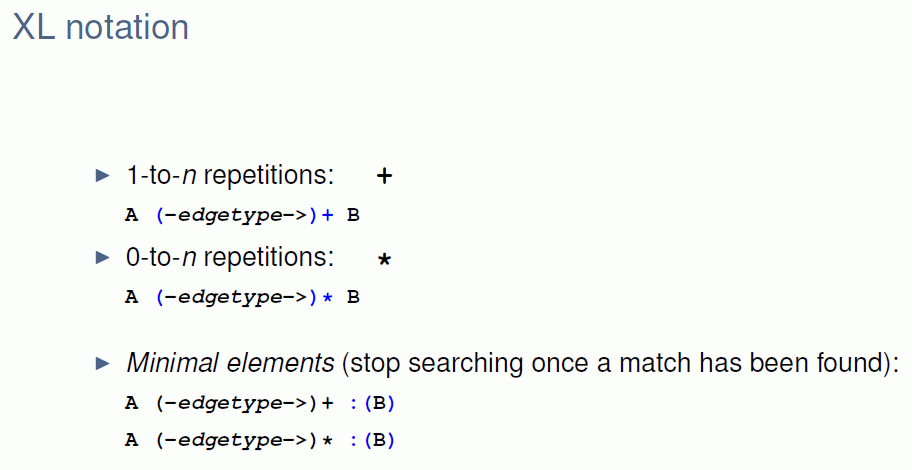 (these two relations only extend to the first node of type B)
21
Query syntax


- possibility of combining structure and function

- a query is enclosed by  (*    *)





The elements are given in their expected order, e.g.: 
(* A A B *) searches for a subgraph which consists of a sequence of nodes of the types A A B, connected by successor edges
22
Query Examples
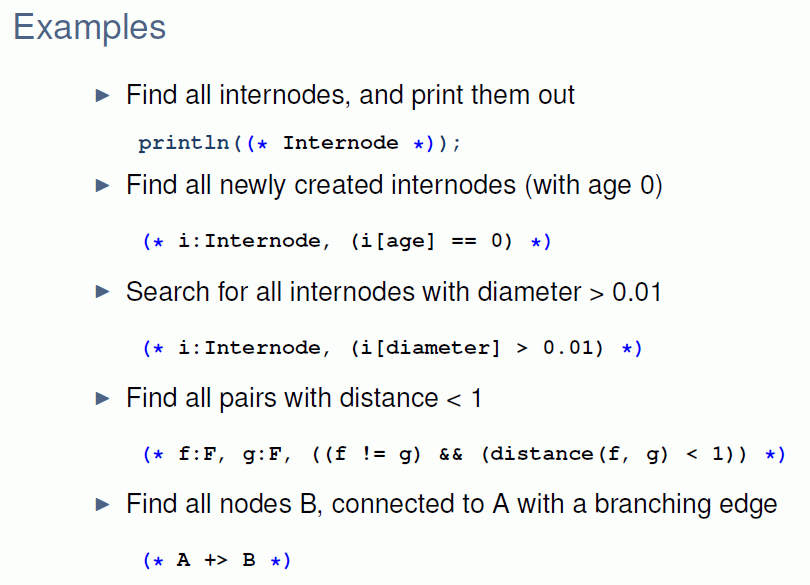 23
Ancestor and Descendants
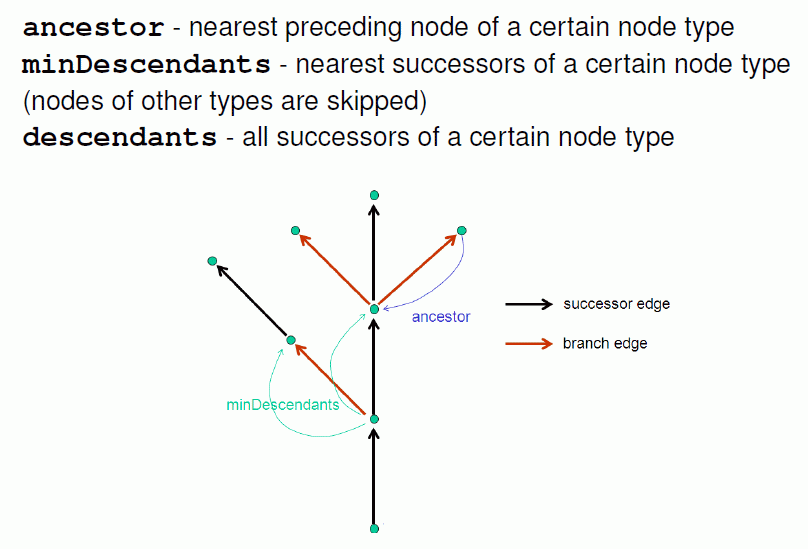 24
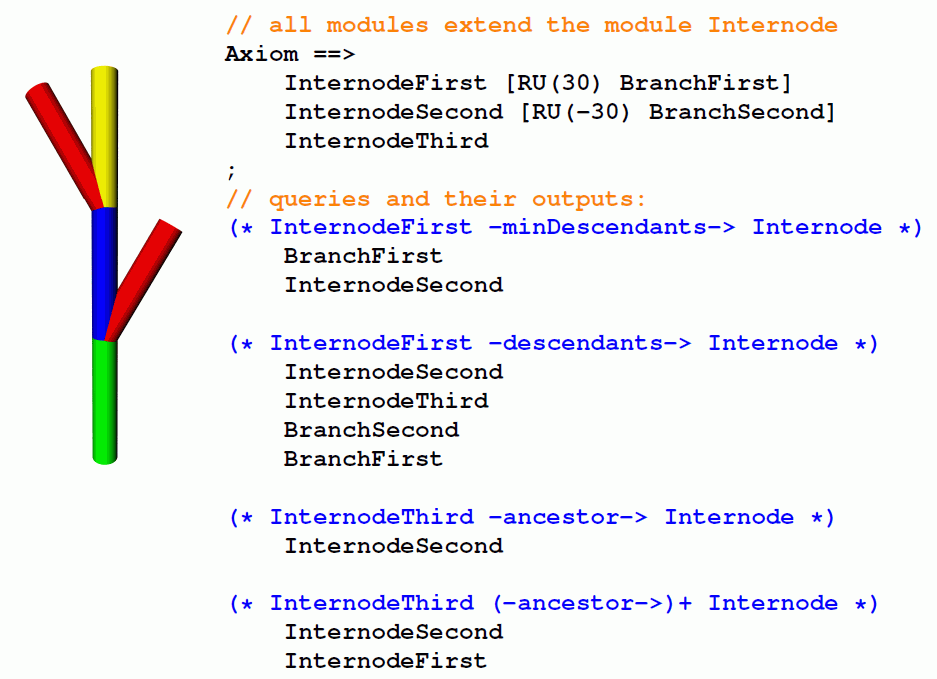 25
Test the following examples:

	sm09_e28.rgg

	sm09_e29.rgg

	sm09_e30.rgg

Notice at the last two examples that nodes of types different from the target node type are automatically skipped in a search with “-ancestors->” !
26